15th MKI Strategy Meeting:MKI8C Temperature
Mike Barnes
15/11/2012
MJ Barnes
1
Recent Heating at Points 2 & 8
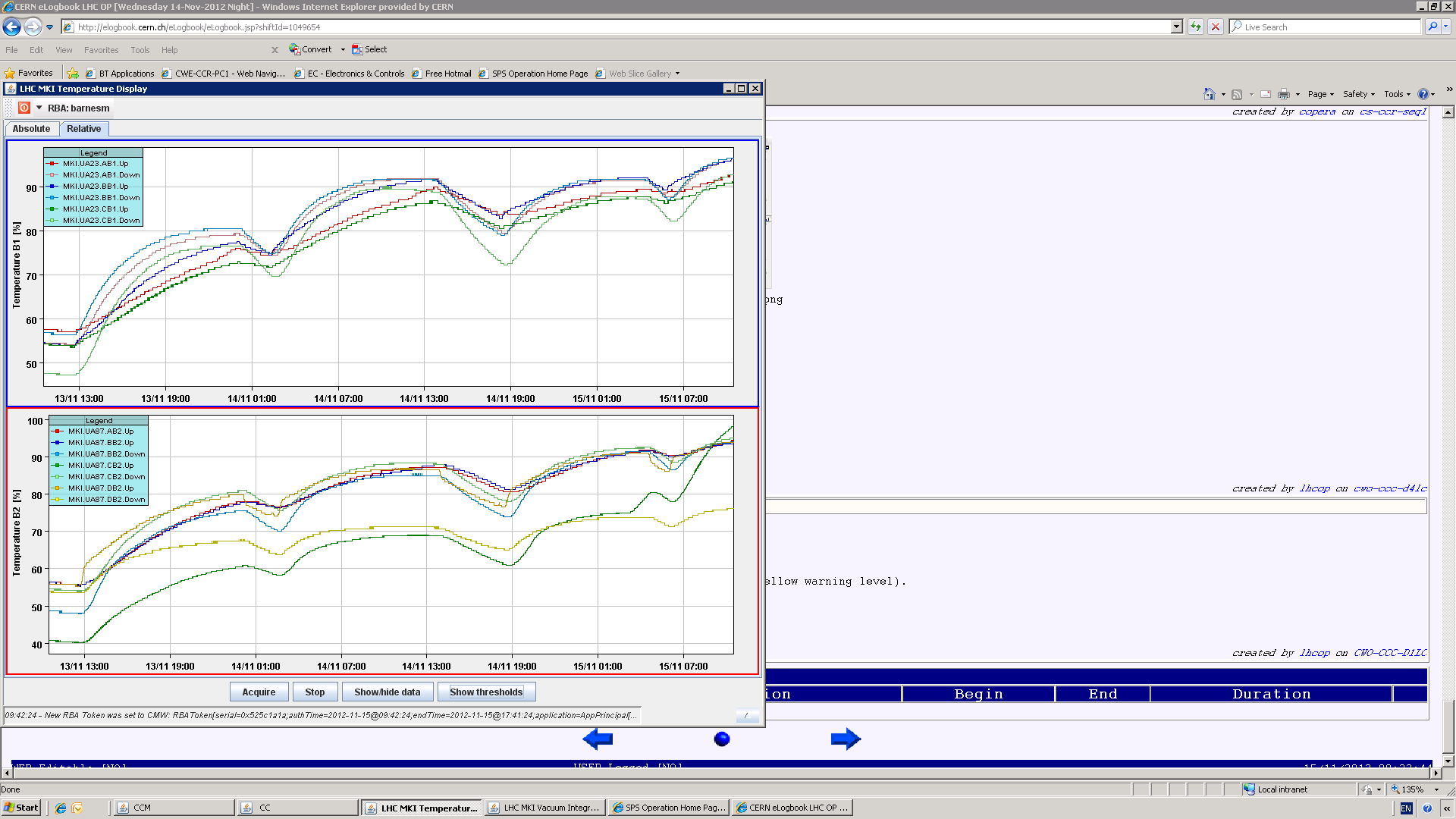 Early this week Point 2 was heating at a similar or slightly high rate, relative to the SIS thresholds, than Point 8.
15/11/2012
MJ Barnes
2
Recent Heating in MKI8C
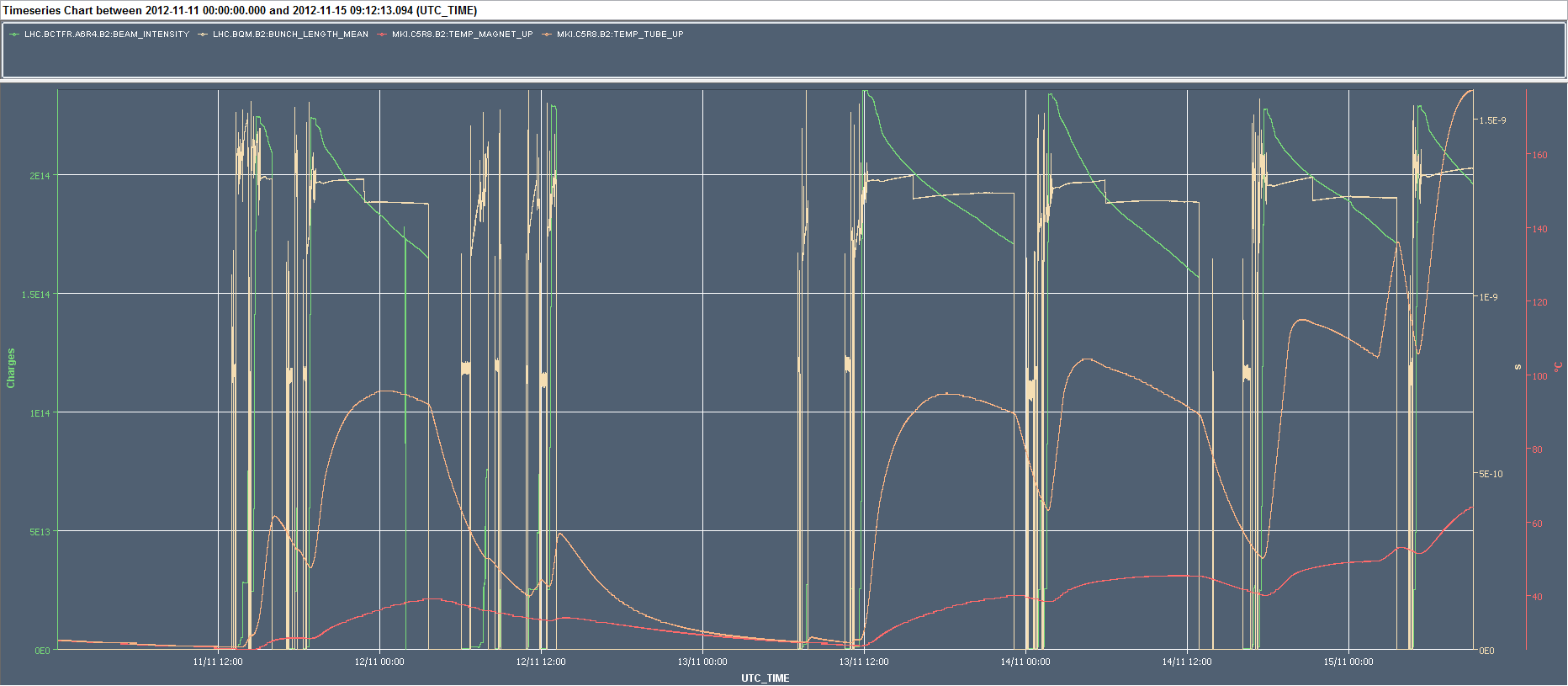 Temperature of MKI8C_Tube_up was, before this morning, back to pre-October 2012 levels – what has changed again this morning?
15/11/2012
MJ Barnes
3